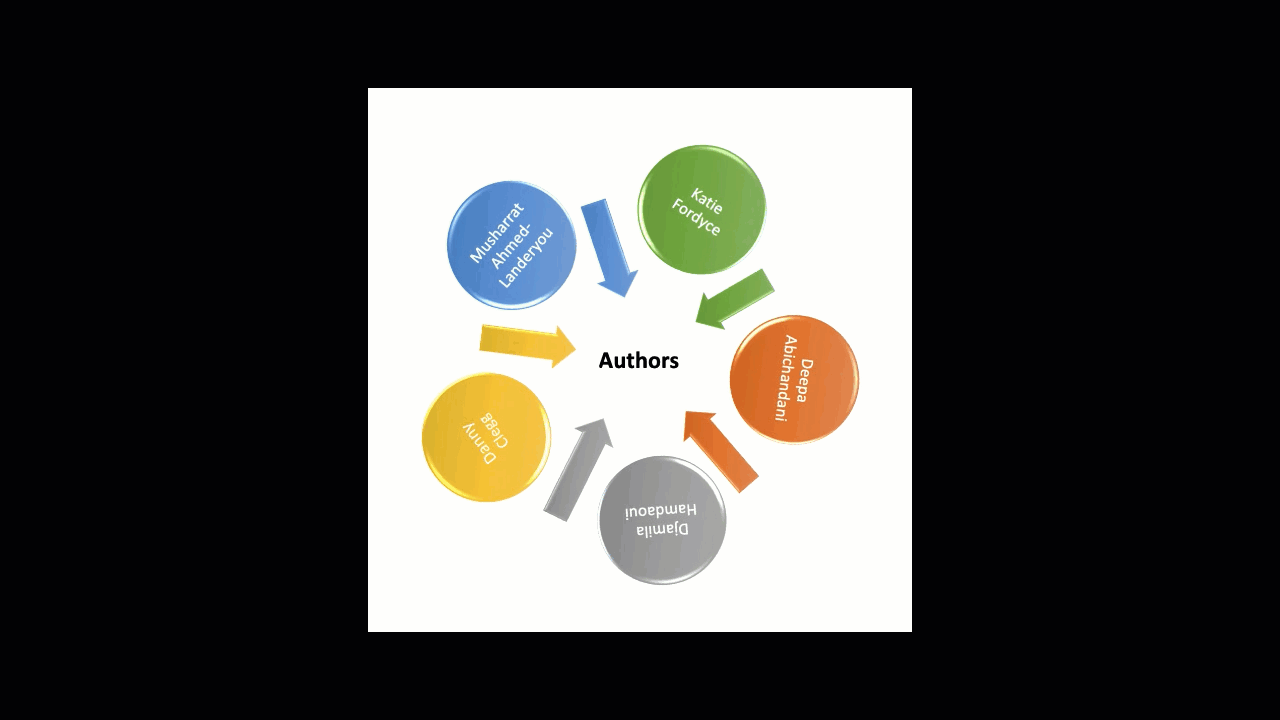 Higher Education Strategy in Responding to the Generative AI Revolution:Decolonising the Standard Response and Action-Planning Protocols
Contents
Let’s get “warmed up”!
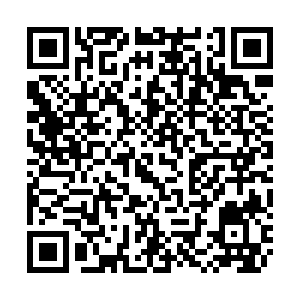 Use your phone to scan the QR code

www.PollEv.com/dannyclegg360
The Inspiration
The wheel is an application of decolonial praxis, actions start developing by exploring questions for unlearning, learning  and re-learning the curriculum, for example, what content is centred or pushed to the margins or hidden or ignored? -who is doing this and why? 

1. Why and how are policies, processes and culture/s enabling this? 

2. You must centre the Black, Indigenous and Minoritised voices at every layer of the process.
Reference: Ahmed-Landeryou, M. (2023). Developing an evidence-Informed decolonising curriculum wheel –A reflective piece. Equity in Education & Society, 0 (0). https://doi.org/10.1177/27526461231154014 
[open access]
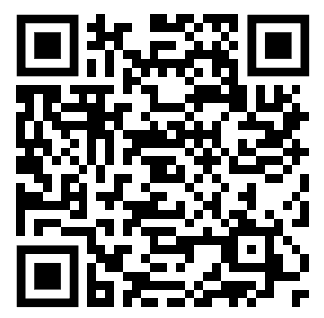 The Problem - AI
High priority issue in Higher Education (HE)
Strategy needed to address it
Broad spectrum of thinking and ideas
Opportunities vs Risks
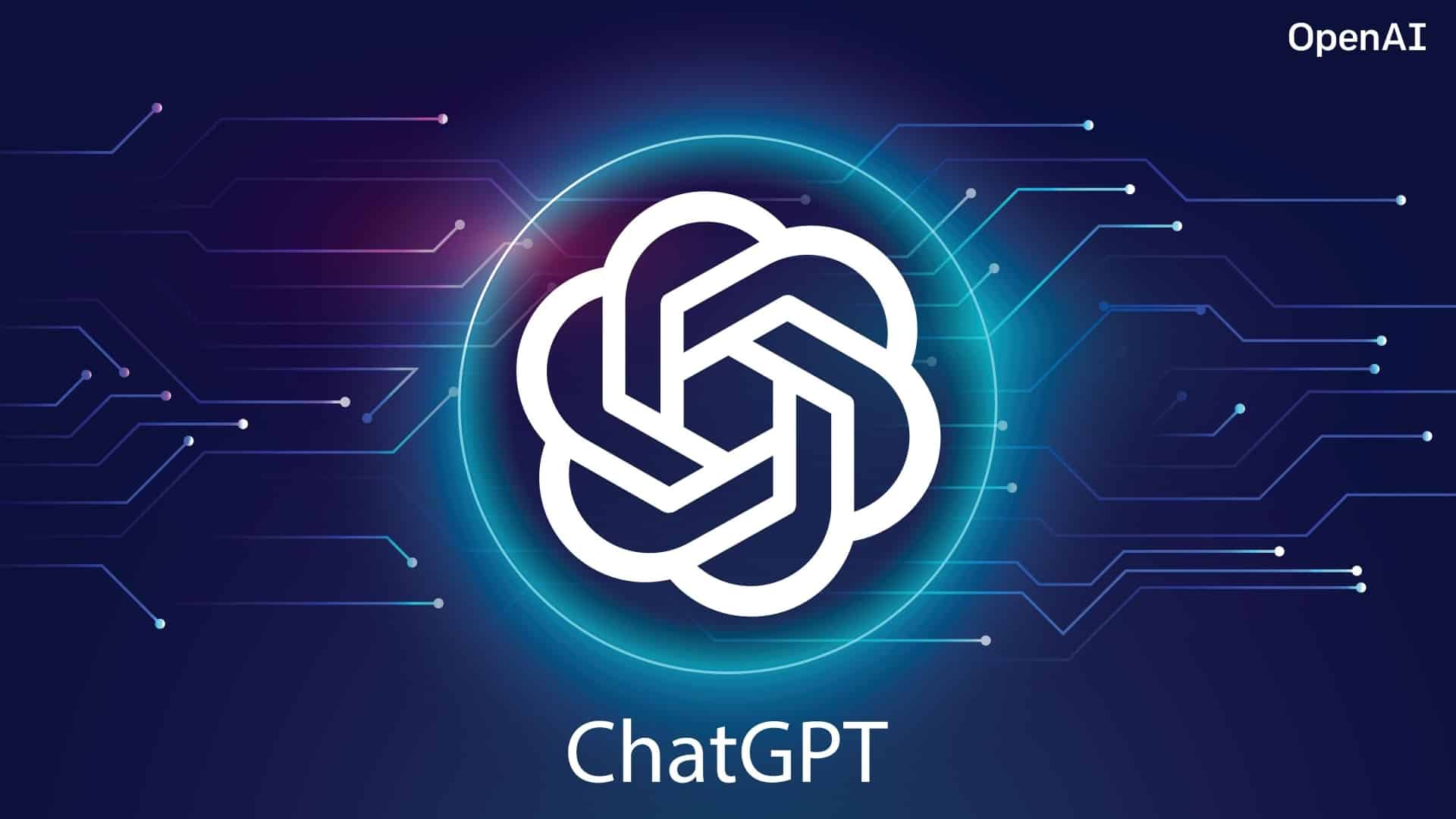 The Solution – Assignments Project
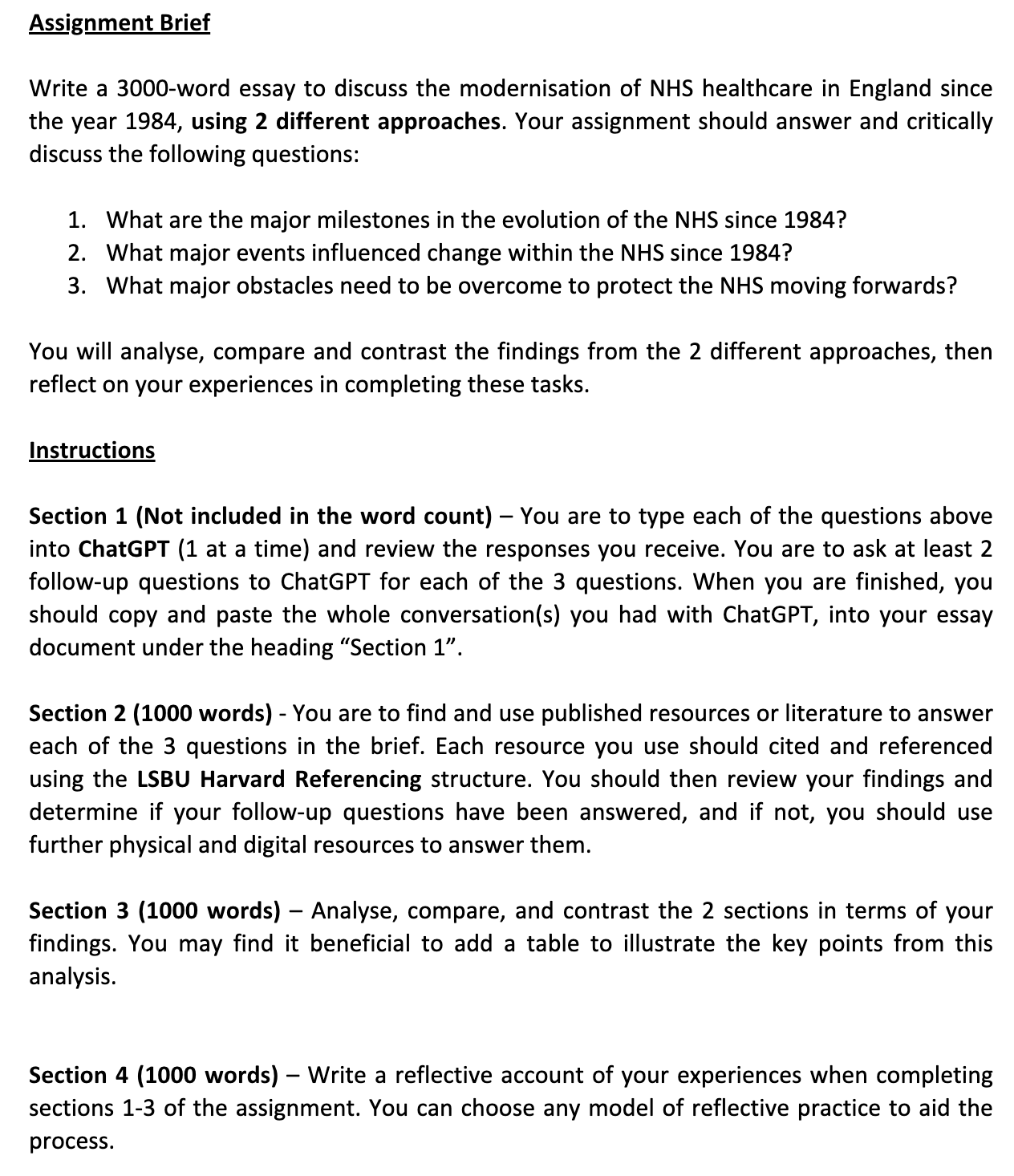 The Problem with the Solution
“You must centre the Black, Indigenous and Minoritised voices at every layer of the process”
What we did
What was the outcome? (project)
Experiences of the planning phase of a decolonising project
The use of ChatGPT/ AI tools

Djamila Hamdaoui
Lecturer, Diagnostic Radiography
My initial reaction and reflections
Djamila Hamdaoui
Questions this phase has generated
Djamila Hamdaoui
Questions this phase has generated
Djamila Hamdaoui
Experiences of the decolonising process
Breaking protocols through decolonising

Danny Clegg
Associate Professor, Digital Lead iHSC
About me (part 1)
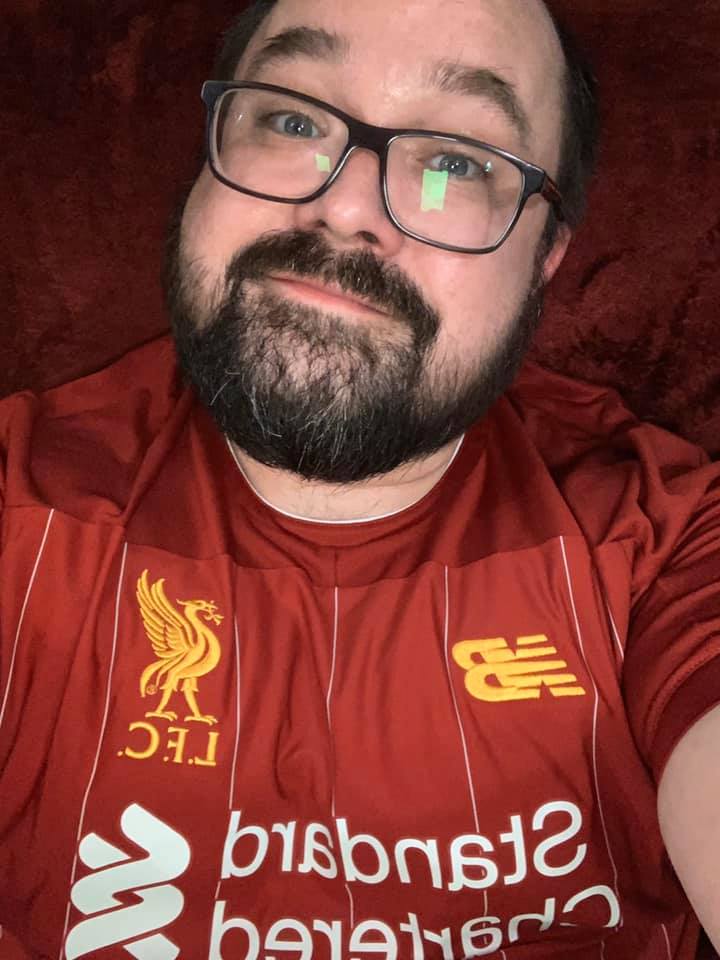 42-year old, White, Male
Associate Professor, Digital Lead
Chair and Vice chair of committees in EDI, Disability, and NHSE London and National Technology forums

“Spot the privilege?”
What was the actual problem?
What problems does this create?
The Actual Problem - Power
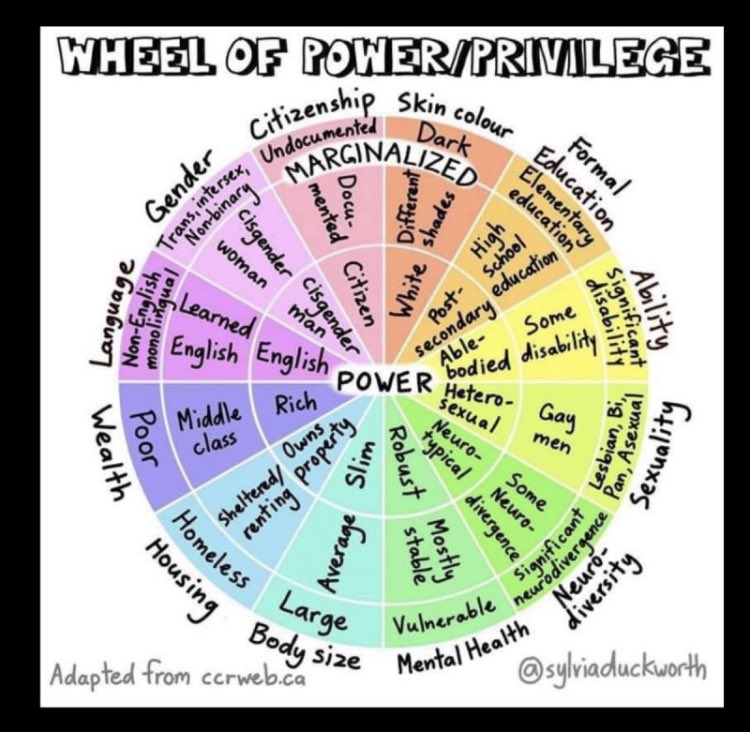 About me (part 2)
Autistic-ADHD, OCD, Dyslexic
The Challenges and Realisation
Key Experiences
Key Observations I made
Key Learning Outcomes for me
Additional (unexpected) items
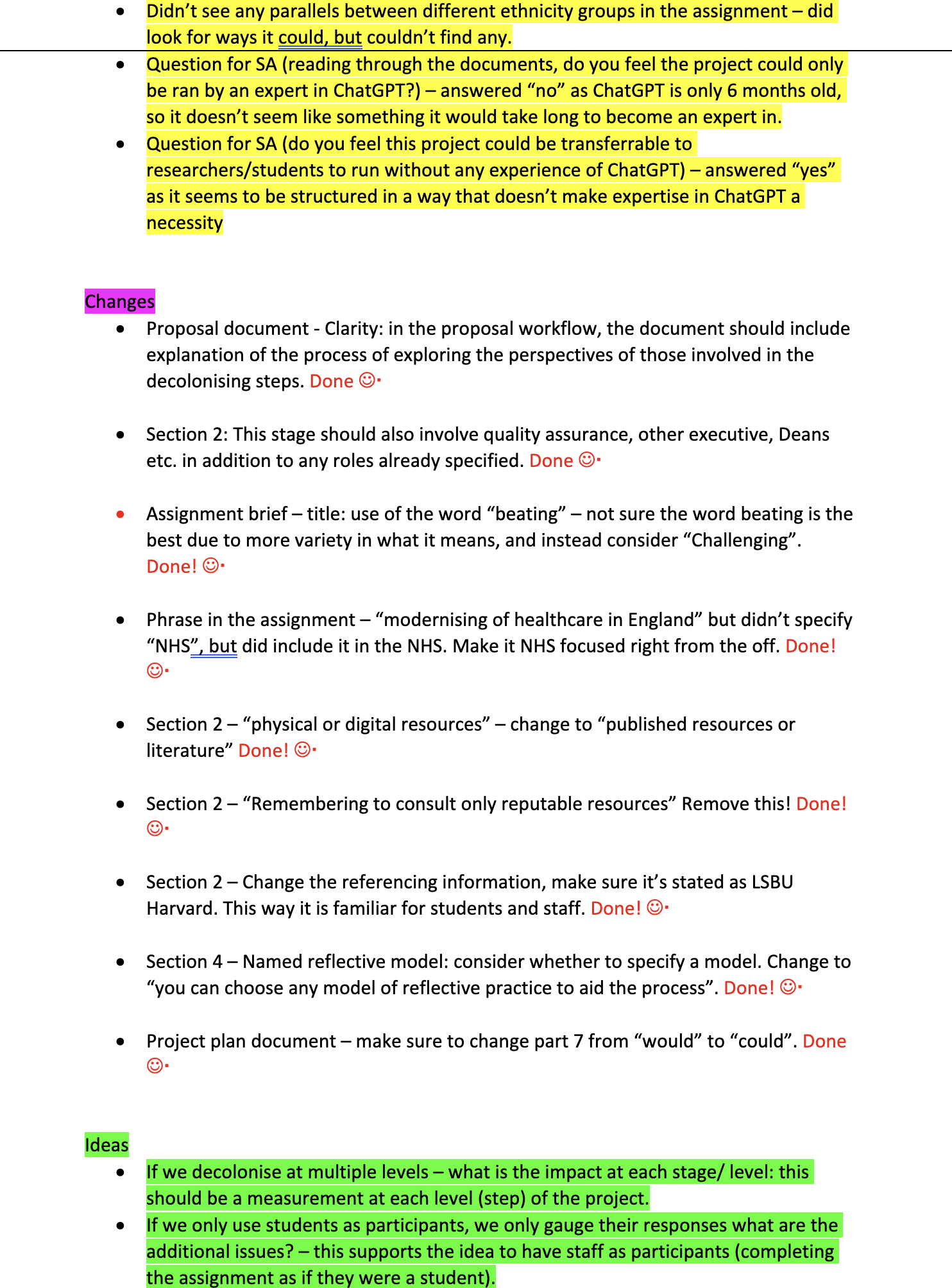 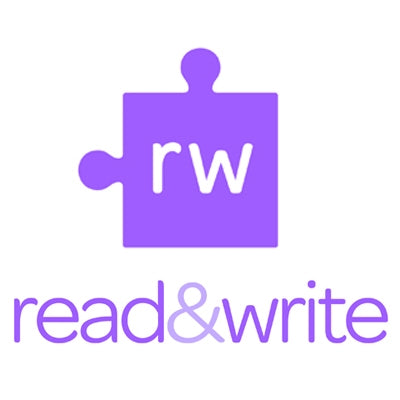 Additional Decolonising Protocols – Authors & Lead Author
Authors – collective leads
No identifiable lead
Focus on shared contributions
Next steps?
Break conventions!
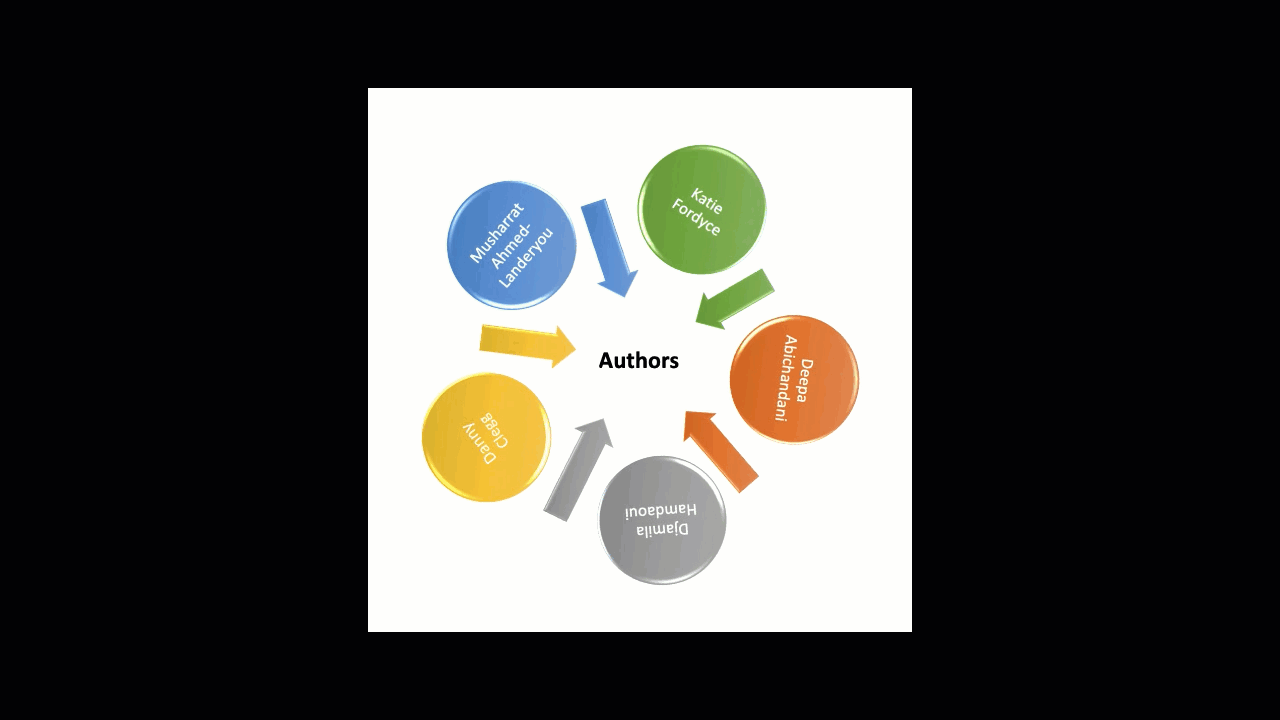 Final thoughts
“Decolonising processes require a change in our thinking, a breaking of behaviours and habits, and conducting meaningful actions.

If an Autistic-ADHD, OCD, Dyslexic individual can achieve this, anybody can!”

Clegg, D. (2023)
Thank you – Any questions?
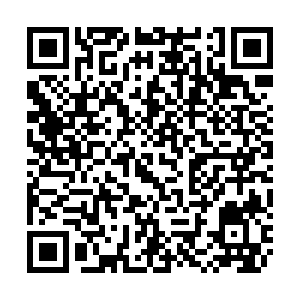 Questions for you to consider

What protocols can you think of that need to be broken in Higher Education?
What could you do to decolonise your own practice?

Poll will become active soon 